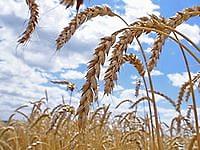 ё
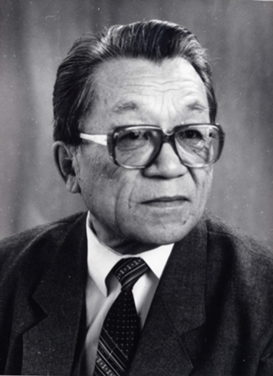 Кызыл-Эник Кыргысович Кудажы
ТАРАА
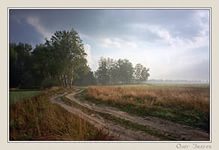 Тараанын тывылганы
Бир-ле катап олут орбас, чыдын чытпас экер эрес ядыы эр кадагааты оске чуртка чоруп чорааш, ол чернин улузу тараа тарып чип, кайгамчык тодуг-догаа чурттап турарын магадап корген.Амдан хоолулуг ол чемни садып аар дээрге,бодунун чурт девискээринден чангыс борбак урезин-даа ундуруп болбас, кадыг-дошкун хоойлулуг чер болган.
Эр-даа чуу боор, ужээшкин-чиндиишкинден унер чангыс арга бодап ап-тыр.Ол чинге-тараанын каш урезинин дыргактарынын аразынга тырып алгаш, оран-чуртунга ээп чанып келген иргин. Оон бээр-ле Тыва чуртунга чинге-тарааны тарып эгелээн болгаш улус-чон тодуг-догаа чурттап, улам бай шыдалдыг апарган дижип чугаалажыр.
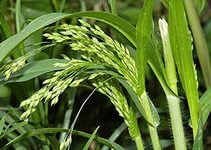 «Тараа! Амыдырал чугле оон туттунуп турар деп чувени Суван кымдан-даа артык билир, бай-шинээлиг, мал-маганныг-даа болзунза, чугле эът-биле амыдырап шыдавас сен»
1-ги болук: Тарак-оолдун болуу2-ги болук: Суваннын болуу3-ку болук: Хурен-Чейзеннин болуу
1. Тарак-оол тараазын топ алганынга буруулуг бе?
2. Суван ашак шын кылган бе?
3. Хурен-Чейзен аалга чуге келгенил?
1914-2014
Синквейн «Тараа»